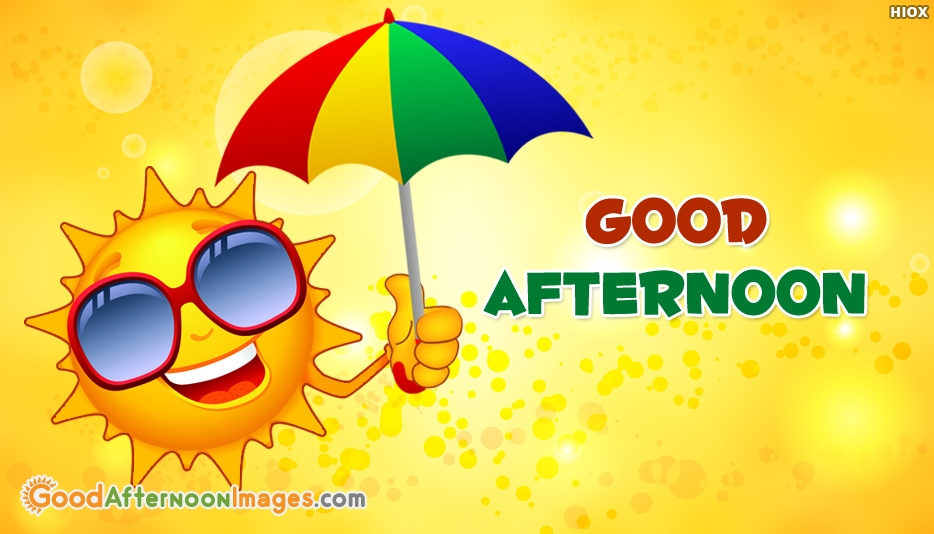 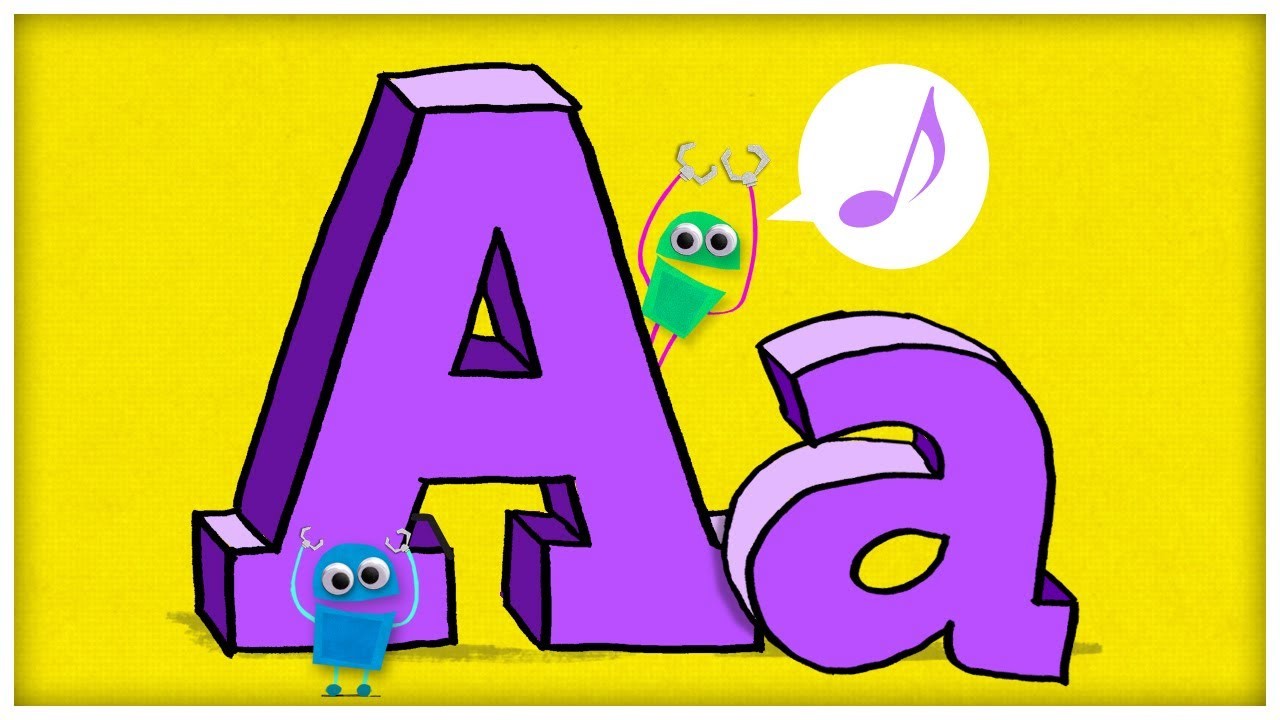 [æ]
э-э-э
bag
black
cat
map
[ɒ]
doll
clock
sock
cock
[u]
yyy
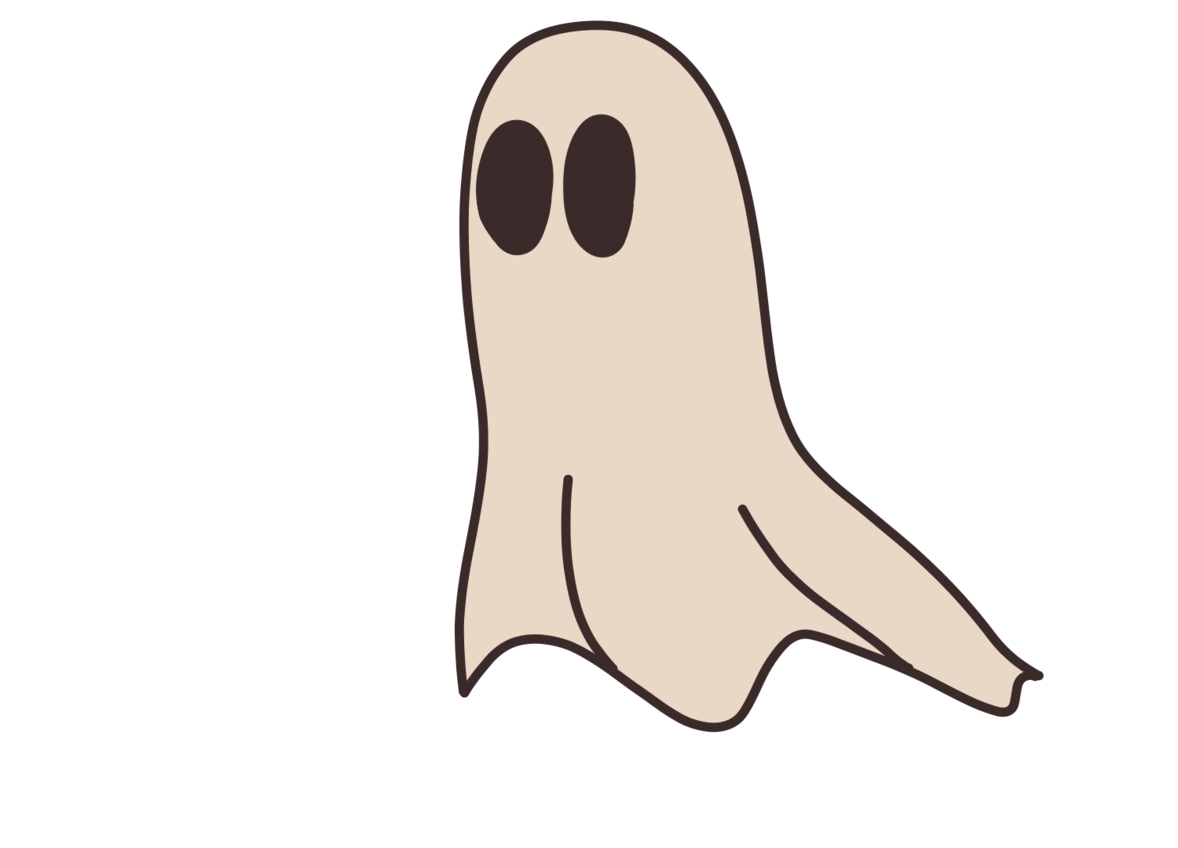 book
hook
wood
cook
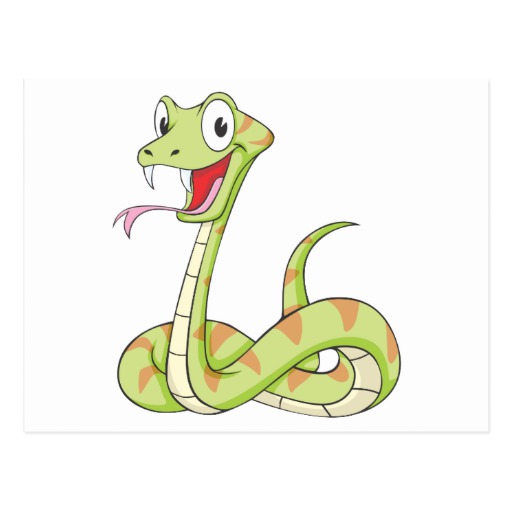 [ ʃ ]
fish
dish
ship
shop
[d]
bed
desk
kid
red
[b]
book
black
bag
big
cock
wood
sock
jug
dish
hook
lamp
mug
a)
c)
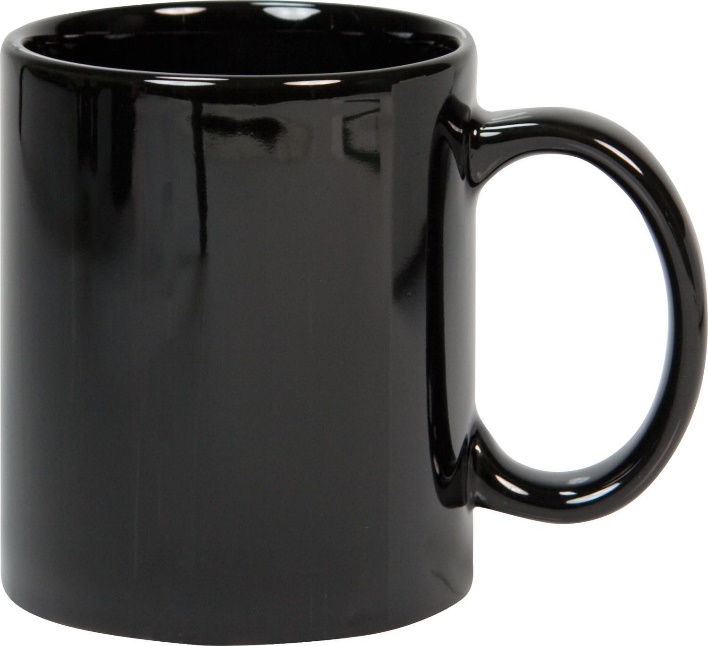 1)a red cup2)a little ant3)a black mug4)a big book
b)
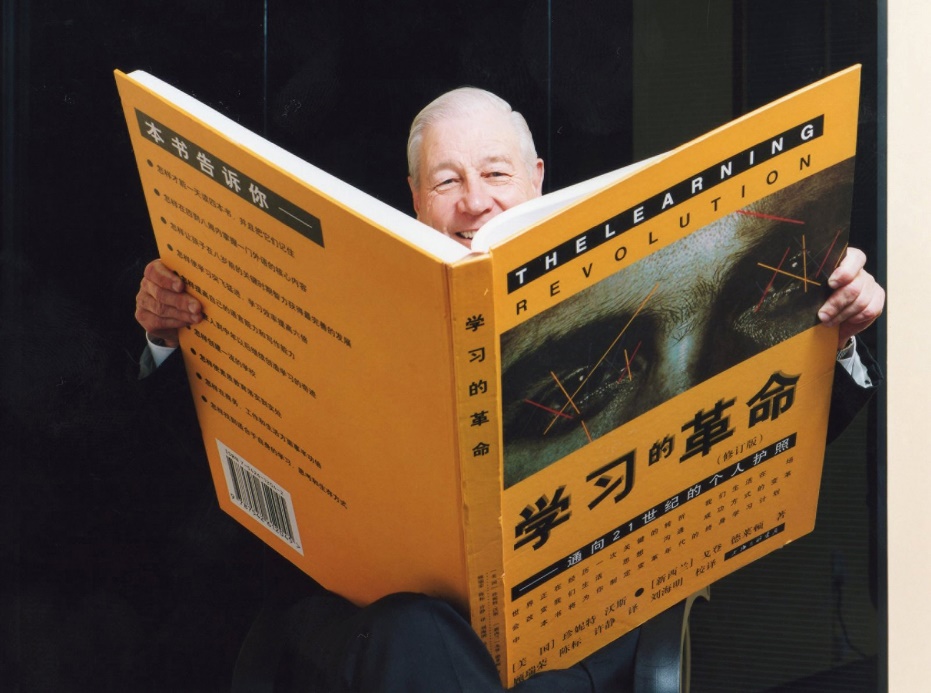 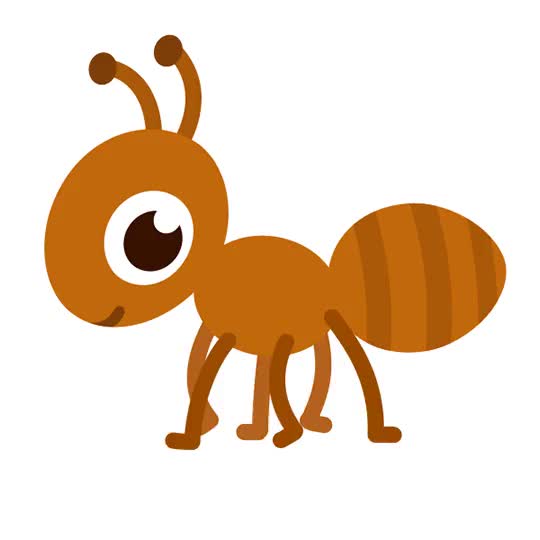 d)
Read names
Andy
Nick
Polly
Betty
Jimmy
Sally
Подставь недостающие буквы, чтобы получить имя.
An
Ni
Pol
Bet
Jim
Sal
Я из Москвы.
Откуда ты\вы родом, Маша?
I`m from Moscow.
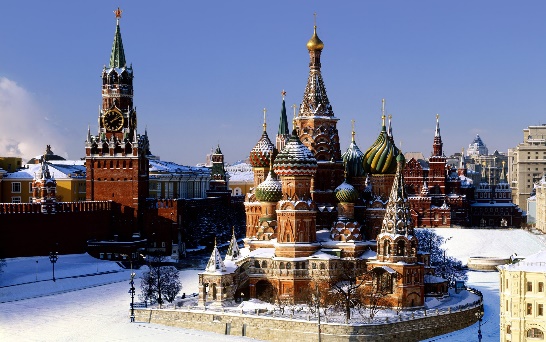 Where are you from, Masha?
I`m fine, thank you.
Hi, Никита. How are you?
I`m Nick.
What is your name?
Попробуем построить диалог.
Hello, my name is Nick. What is your name?
Hello, I`m Ann. Nice to meet you, Nick.
Nice to meet you, Ann.
Where are you from, Nick?
I`m from Moscow. Where are you from?
I`m from London.
Homework
1.Step 20 упр.1-4 стр. 33-34
2.Подготовка к КР.